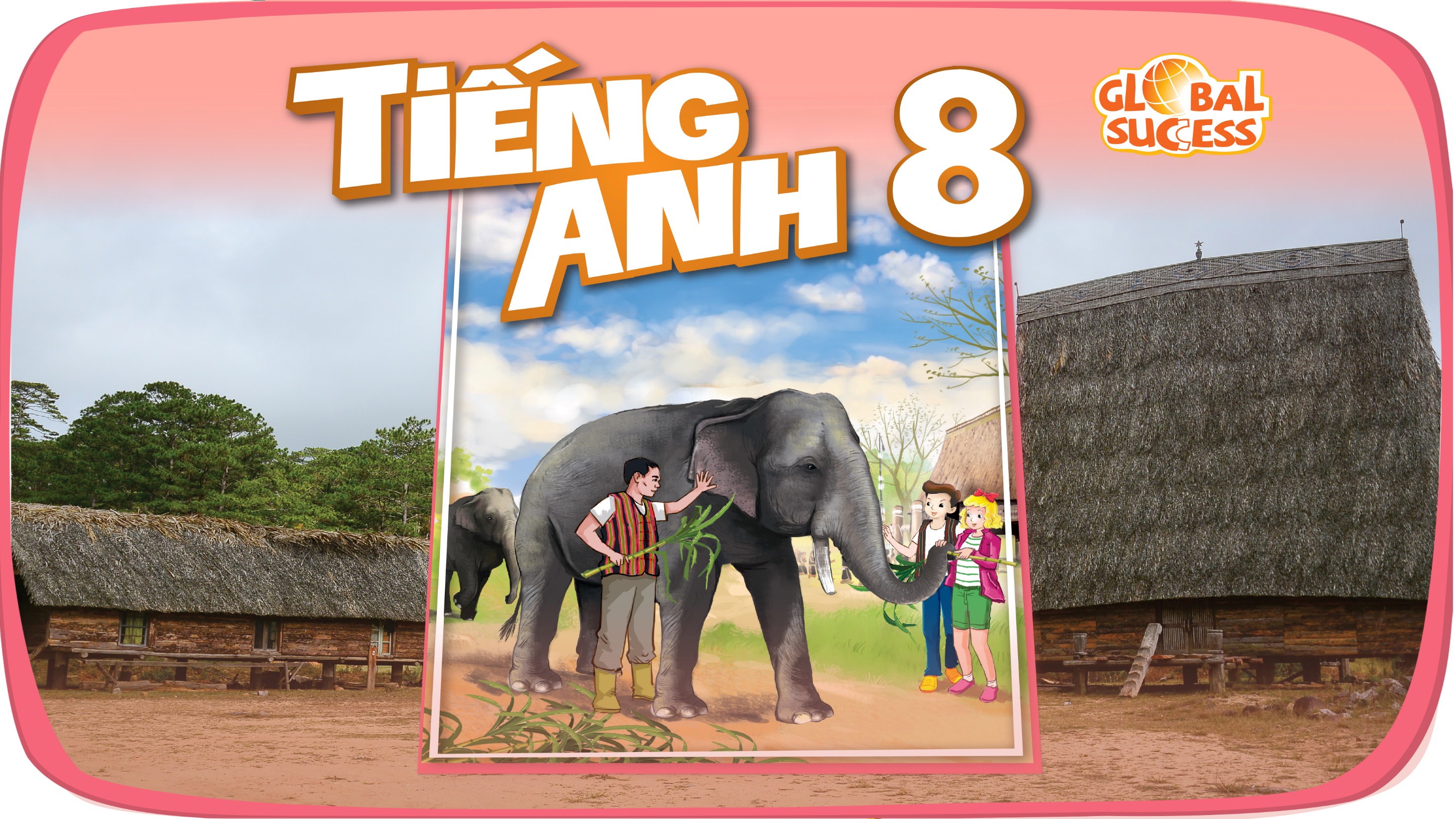 3
Unit
TEENAGERS
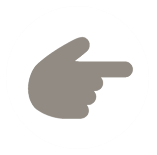 LESSON 6: SKILLS 2
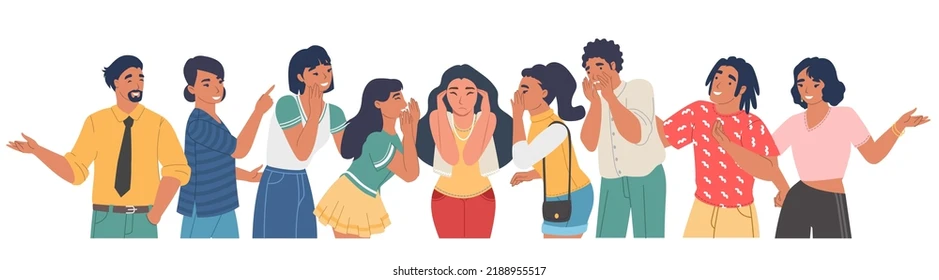 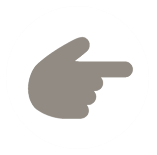 LESSON 6: SKILLS 2
WARM-UP
Game: Table cloth
Vocabulary
Task 1: Which types of pressure below do you think teens face? 
Task 2: Listen to a conversation and choose the correct answer.
Task 3: Listen to the conversation again and fill each blank with ONE word.
LISTENING
WRITING
Task 4: Match the causes of teen stress with the possible solutions. 
Task 5: Write a paragraph.
Wrap-up
Homework
CONSOLIDATION
TABLE CLOTH
WARM-UP
RULE:
- Work in 4 teams.
- In 2 minutes, write down on the posters as many types of pressure as possible
- The group with the most correct answers will be the winner.
Suggested answers:
Pressure from parents
Pressure from work
Pressure from schoolwork
Pressure from friends
Exam pressure
Pressure to get into gifted/ high schools
Pressure of getting higher marks
….
LISTENING
parental (adj)
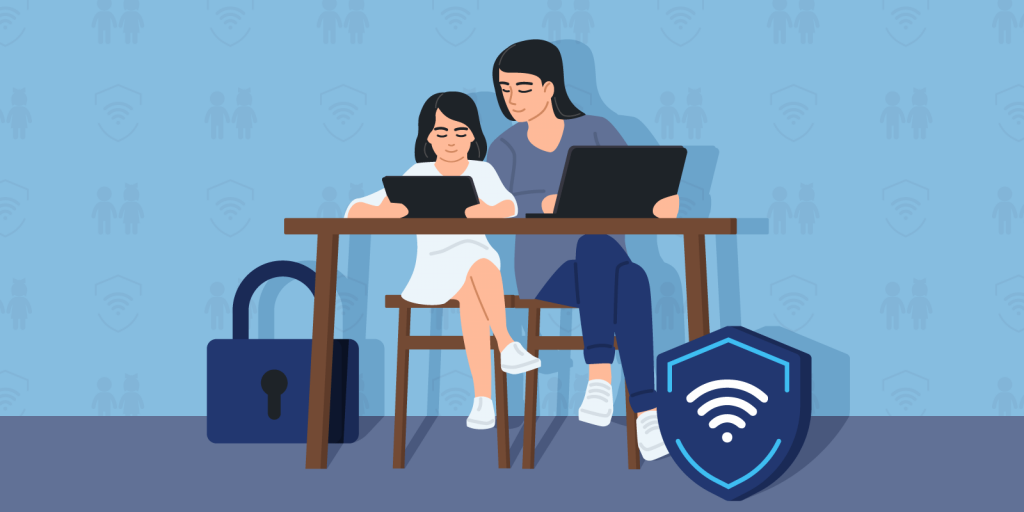 /pəˈrentl/
liên quan tới bố mẹ, thuộc bố mẹ
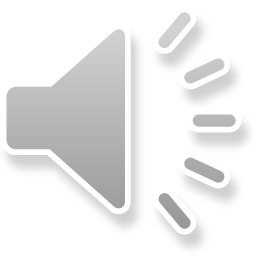 LISTENING
peer (n)
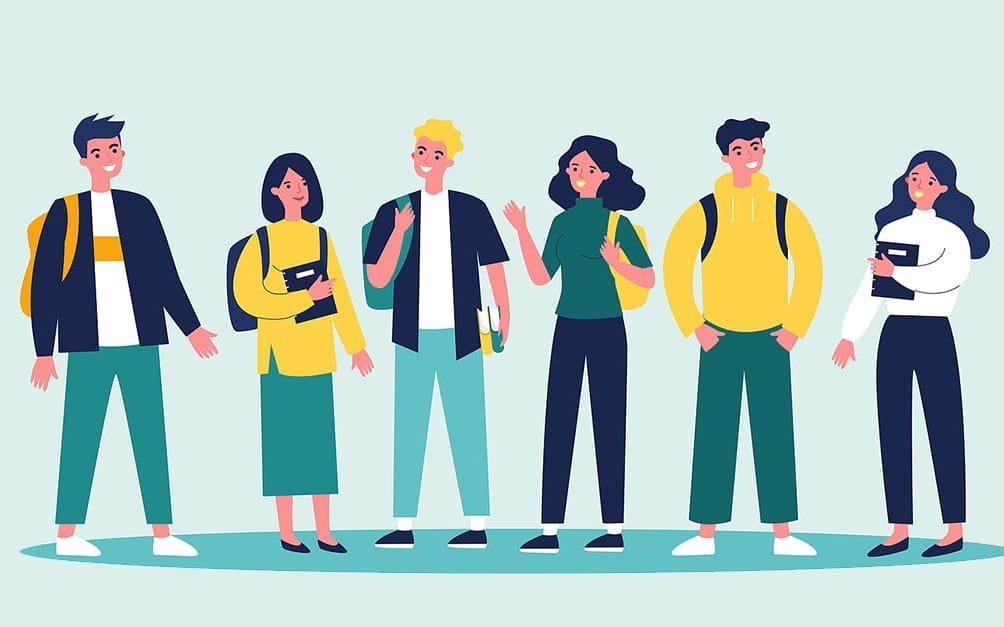 /pɪə(r)/
người ngang hàng, bạn đồng lứa
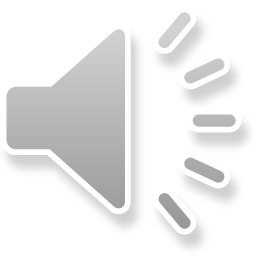 LISTENING
bully (v)
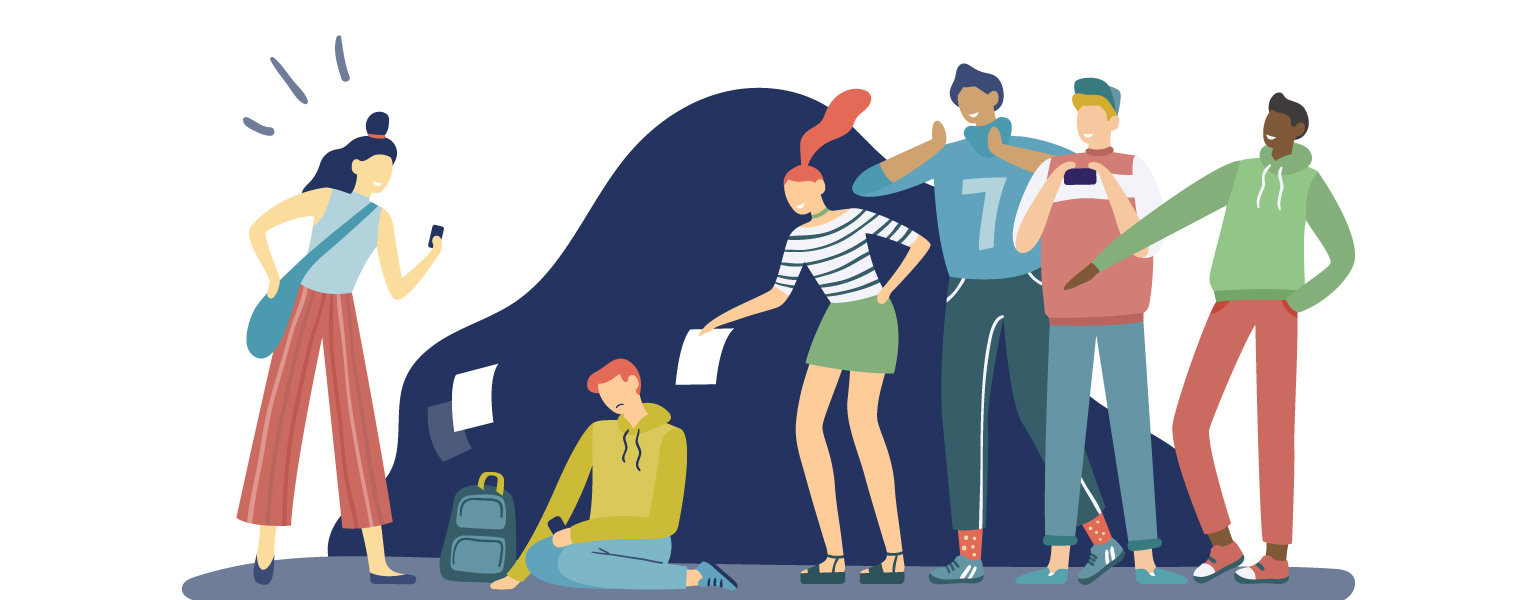 /ˈbʊli/
bắt nạt
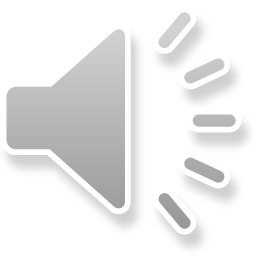 LISTENING
bullying (n)
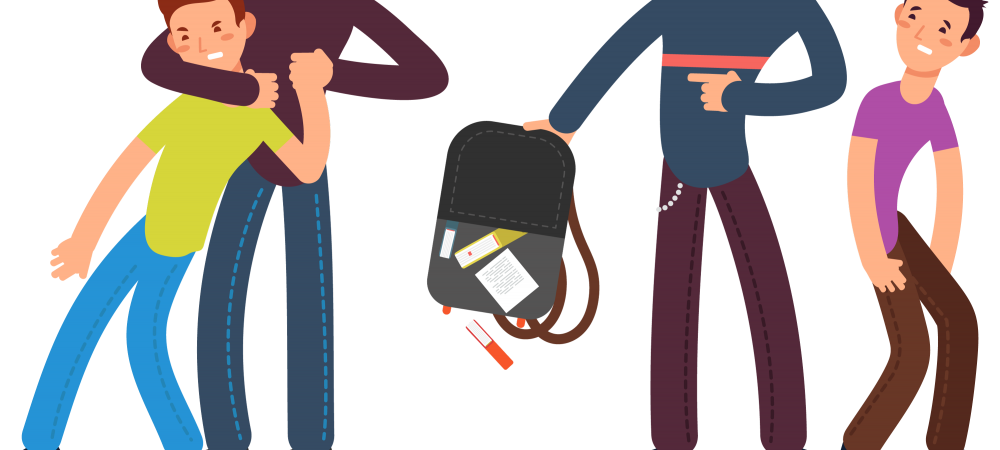 /ˈbʊliɪŋ/
sự bắt nạt
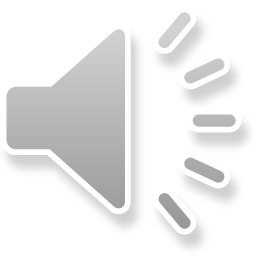 VOCABULARY
PRESENTATION
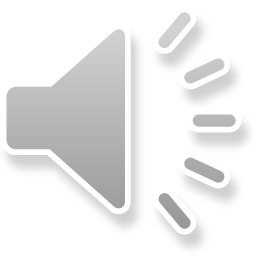 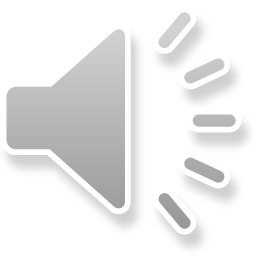 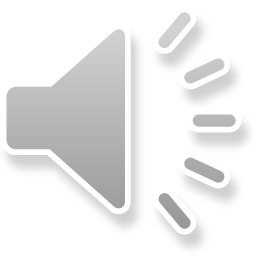 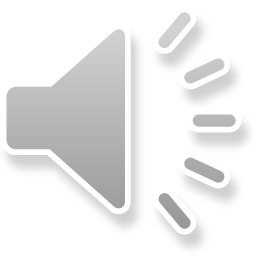 LISTENING
1
Which types of pressure below do you think teens face?
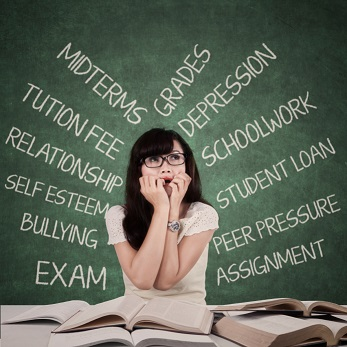 pressure from schoolwork
parental pressure
pressure from work 
pressure from their clubs
LISTENING
2
Listen to a conversation and choose the correct answer to each question.
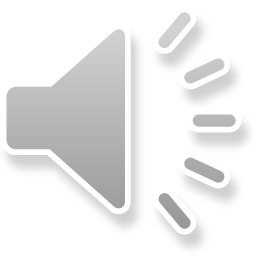 1. How many students are talking?
One.
Two.
Three.

2. What are they discussing?
Their class forum.
Their stress.
Their community activities.
LISTENING
3
Listen to the conversation again and fill each blank with ONE word.
parents
abilities
good
body / weight
talk
sister
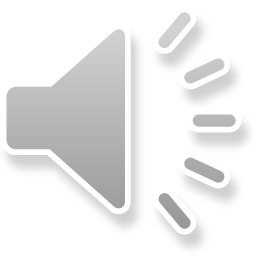 WRITING
4
Match the causes of teen stress with the possible solutions. There may be more than one solution to a problem.
WRITING
5
Write a paragraph (80 - 100 words) about the cause(s) of your stress 
and offer solutions.
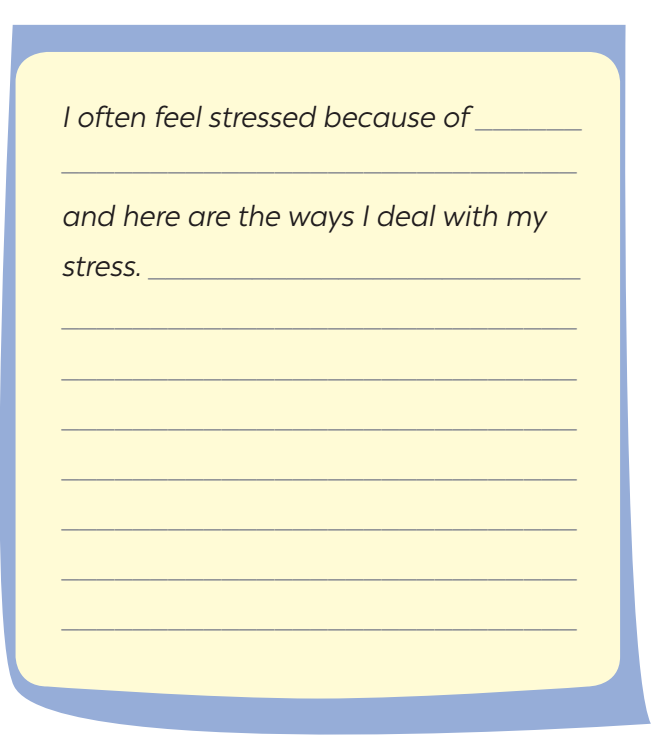 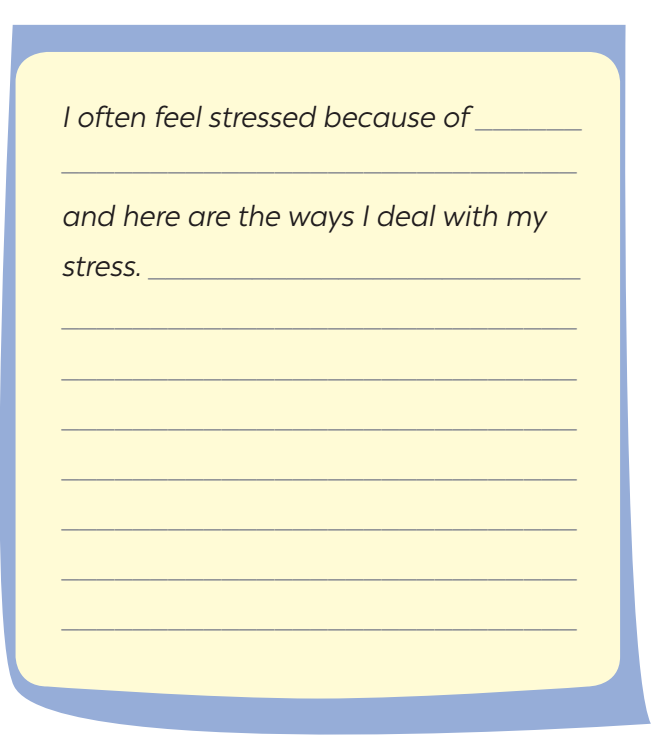 CONSOLIDATION
1
Wrap-up
What have we learned in this lesson?
Tell the whole class about their stress and what they often do to deal with stress.
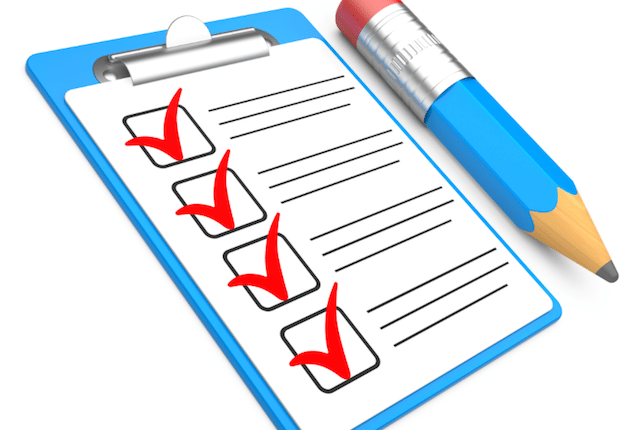 CONSOLIDATION
2
Homework
Do exercises in the workbook.
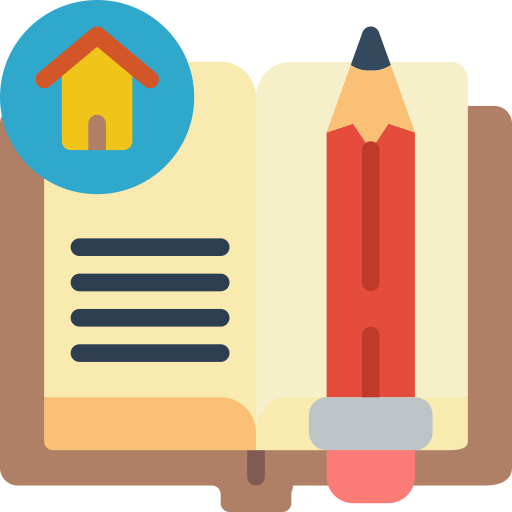 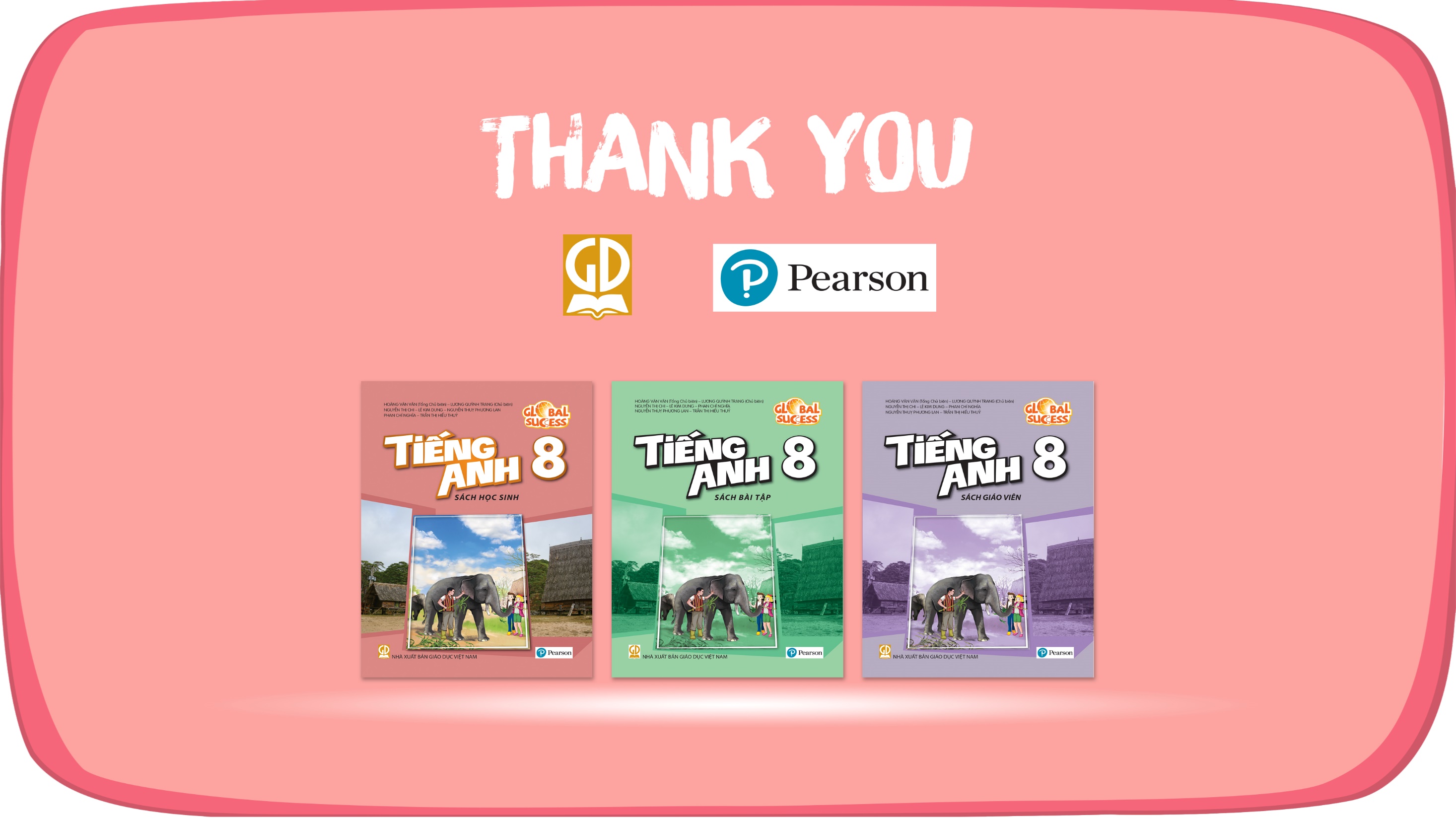 Website: hoclieu.vn
Fanpage: facebook.com/www.tienganhglobalsuccess.vn/